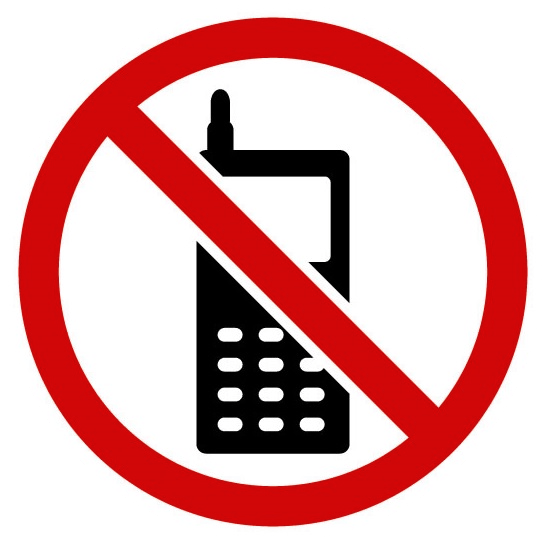 Просим отключить средства мобильной связи
1
Обучение органов местного самоуправления по вопросам организации профилактики гибели людей при пожарах в жилом фонде
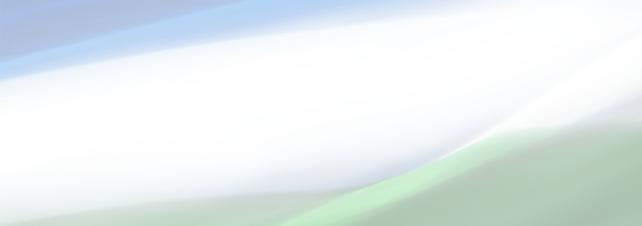 САБИТОВ 
ПАВЕЛ ЮРЬЕВИЧ
Начальник отдела организации надзорных и профилактических мероприятий управления надзорной деятельности и профилактической работы
Главного управления МЧС России
по Республике Башкортостан
ОБСТАНОВКА С ПОЖАРАМИ В РЕСПУБЛИКЕ БАШКОРТОСТАН И ИХ ПОСЛЕДСТВИЯМИ ПО СОСТОЯНИЮ НА 11 ДЕКАБРЯ 2020 ГОДА
3
МЕСТА ВОЗНИКНОВЕНИЯ ПОЖАРОВ С ГИБЕЛЬЮ ЛЮДЕЙ ЗА 5 ЛЕТ
4
ПРИЧИНЫ ВОЗНИКНОВЕНИЯ ПОЖАРОВ С ГИБЕЛЬЮ ЛЮДЕЙ 
ЗА ПОСЛЕДНИЕ 5 ЛЕТ
5
6
Социальное положение погибших
7
ОБСТАНОВКА С ГИБЕЛЬЮ ДЕТЕЙ ПРИ ПОЖАРАХ НА ТЕРРИТОРИИ РЕСПУБЛИКИ БАШКОРТОСТАН
8
Внезапные проверки организации работы профилактических групп при выездах на пожары с гибелью людей
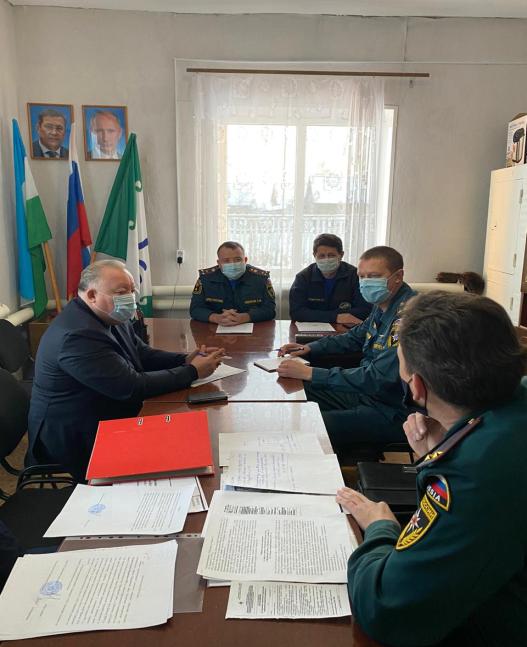 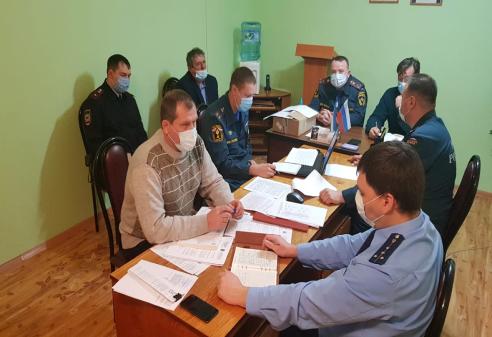 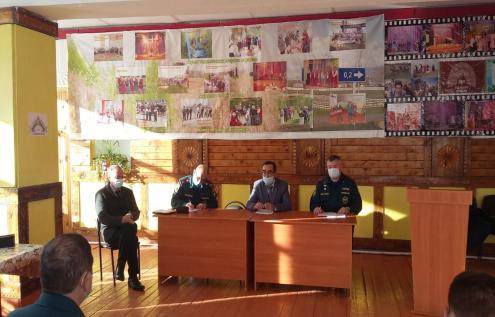 9
Основные недостатки в работе муниципальных образований республики при организации профилактических мероприятий в жилом фонде
10
Пожар с гибелью 4 людей, из которых 2 ребенка, в Бижбулякском районе, д. Малый Менеуз  08.12.2020
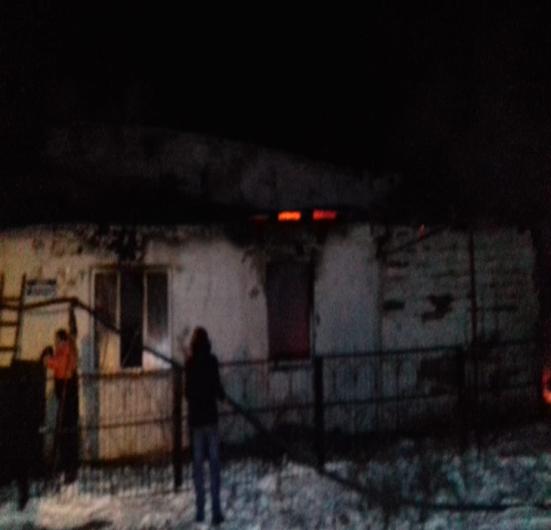 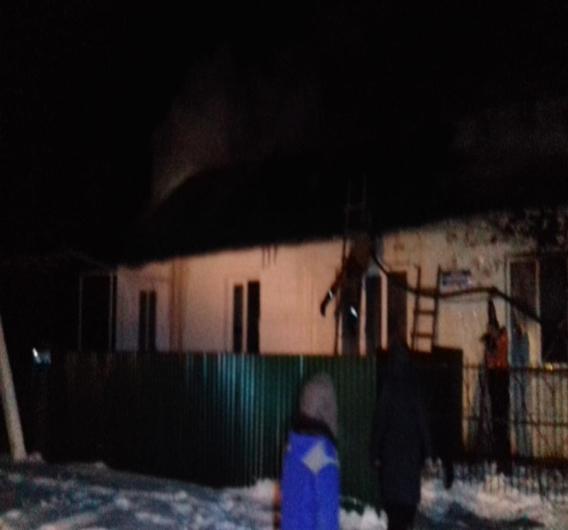 11
Пожар с гибелью 3 человек в Баймакском районе 08.12.2020
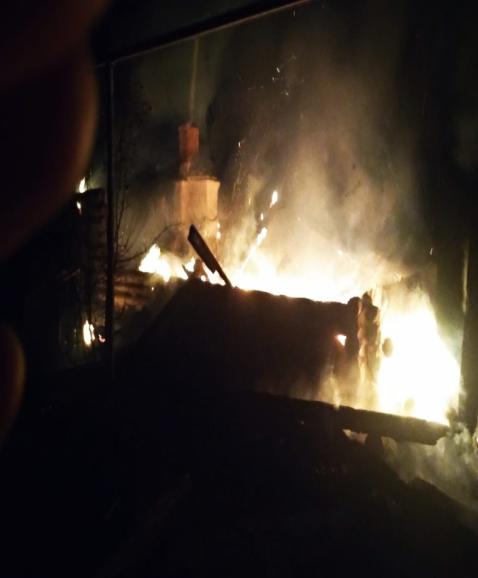 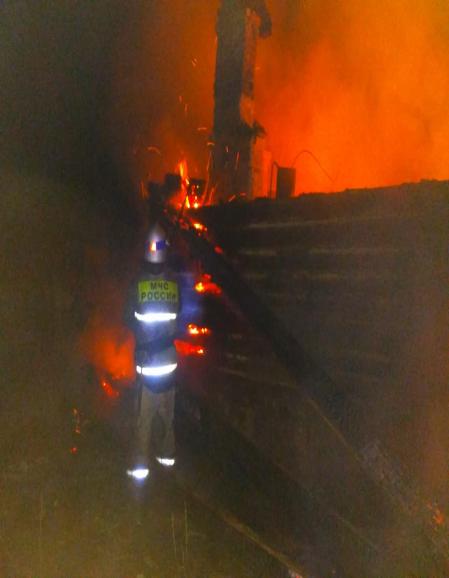 12
Пожар с гибелью 1 человека в г. Сибай 08.12.2020
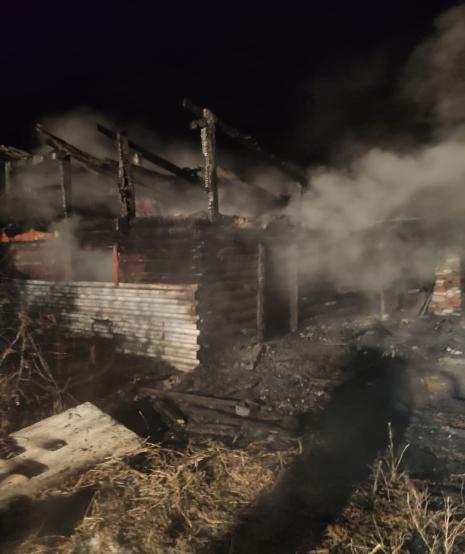 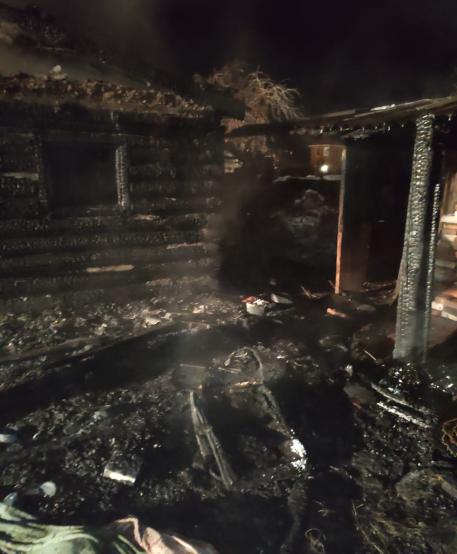 13
Пожар с гибелью ребенка в с. Табынское Гафурийского района 09.12.2020
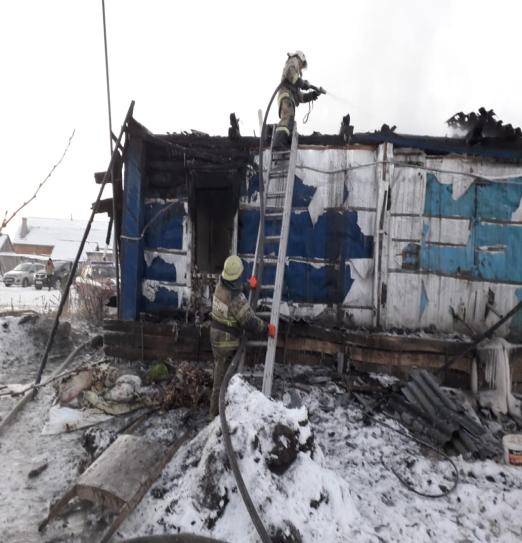 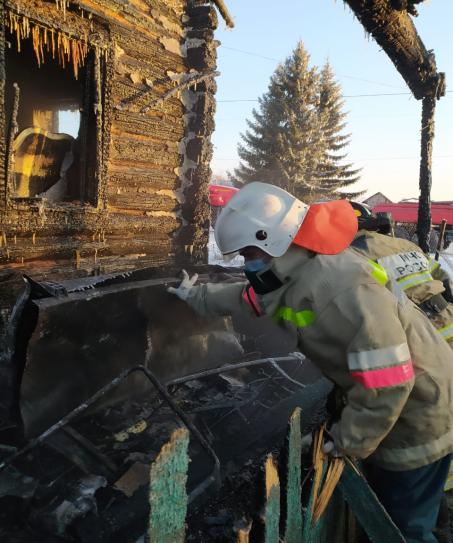 14
Протокол Республиканского заседания КЧСиОПБ 
от 20 февраля 2020 года №2
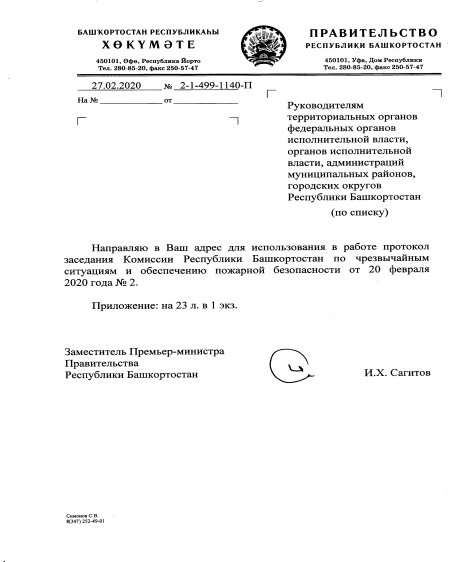 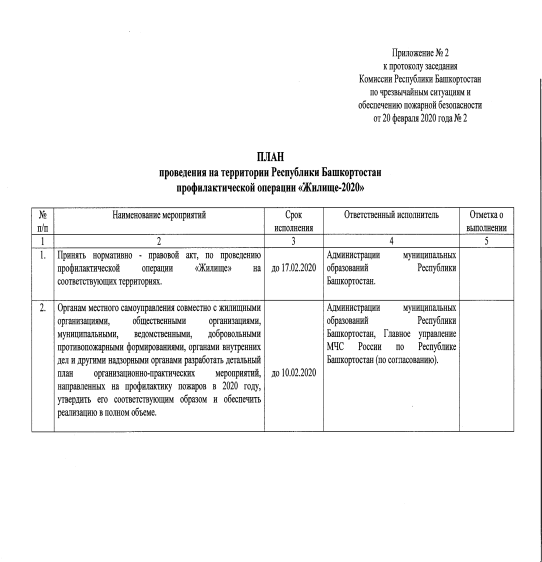 15
Рекомендуемый состав профилактических групп
16
Формирование рабочей папки
17
Образец предложению по устранению нарушений требований пожарной безопасности
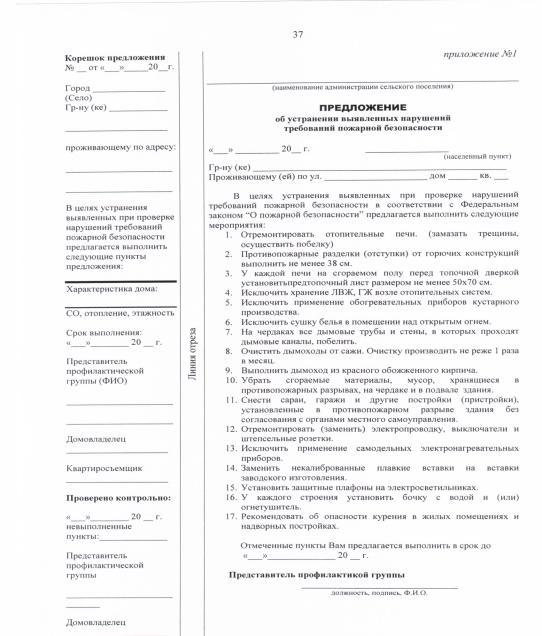 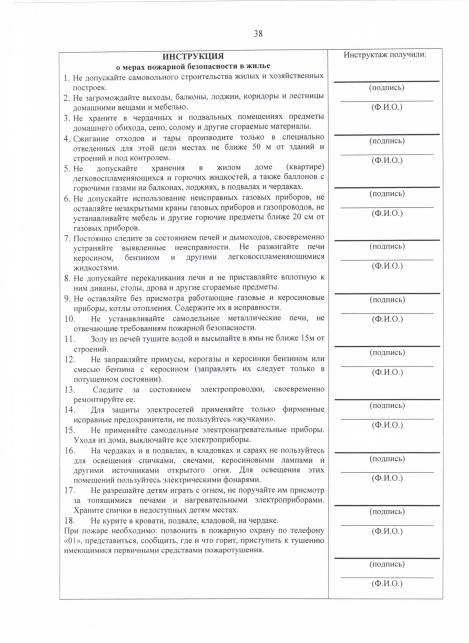 18
В корешке предложений не указываются конкретные пункты по устранению требований пожарной безопасности
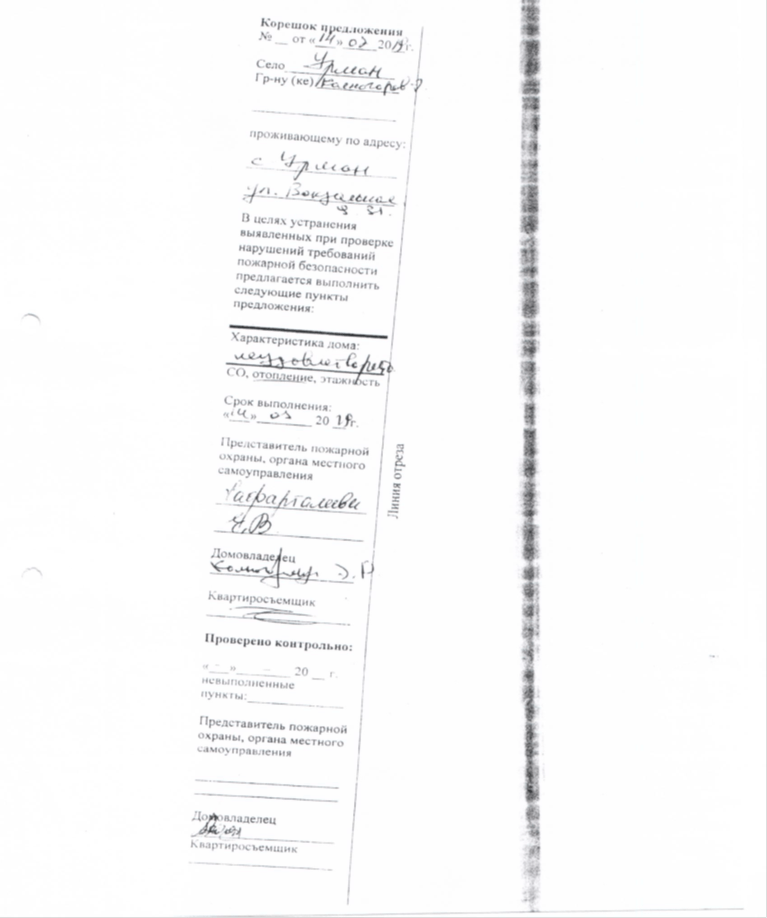 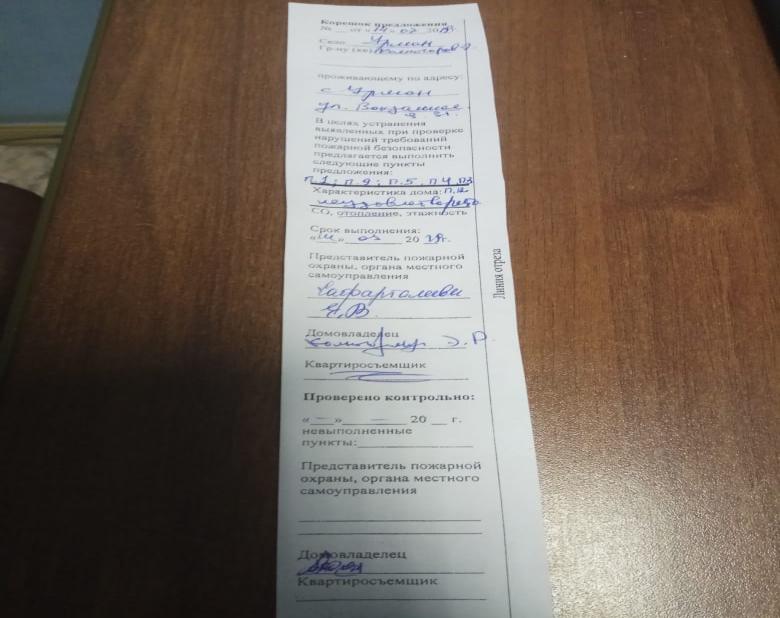 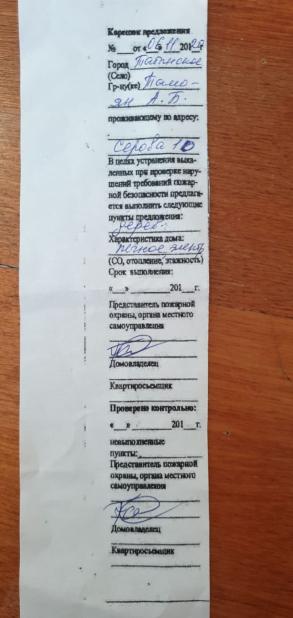 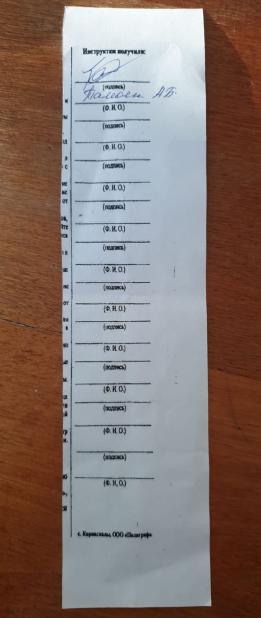 19
Образец заявления по отказу в проведении обследования жилища
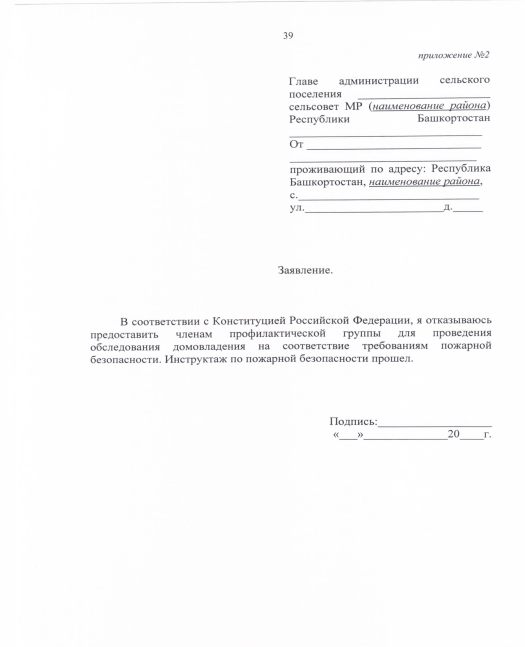 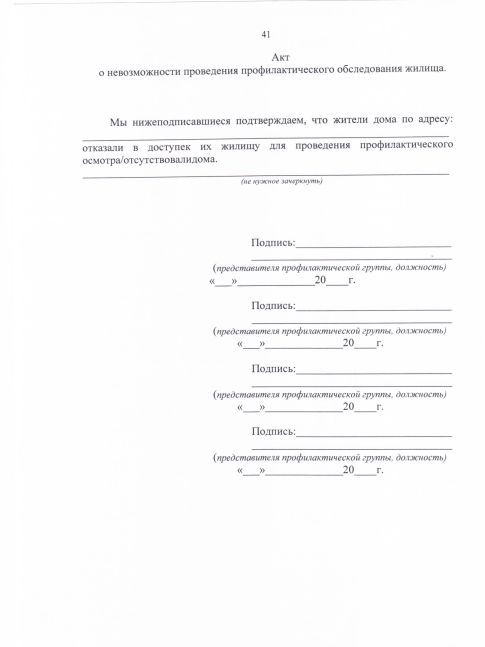 20
Перечень сезонных профилактических операций
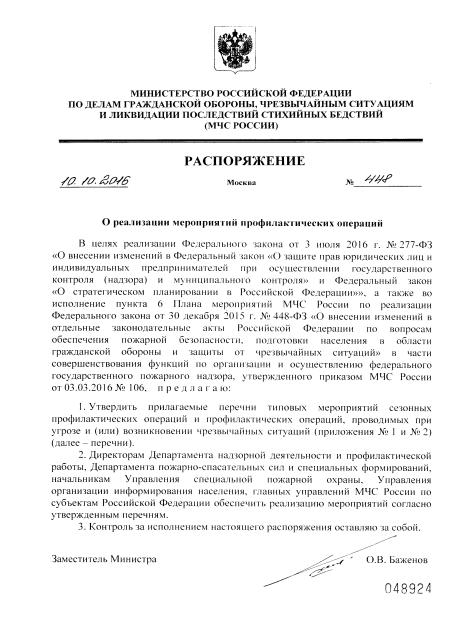 21
Увеличение пожаров в осенне-зимний период
Проверка устройства печного отопления
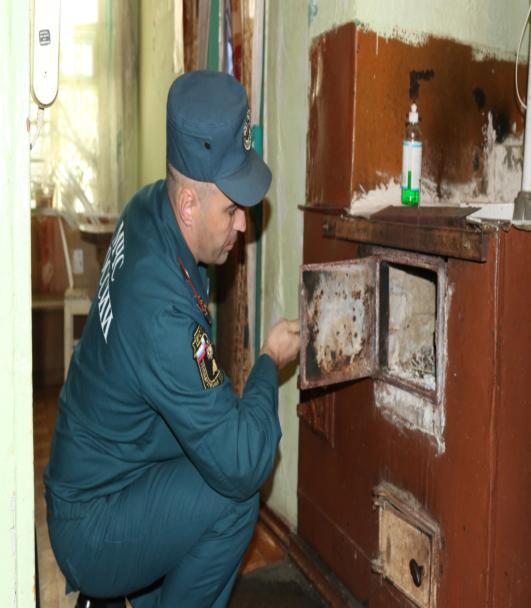 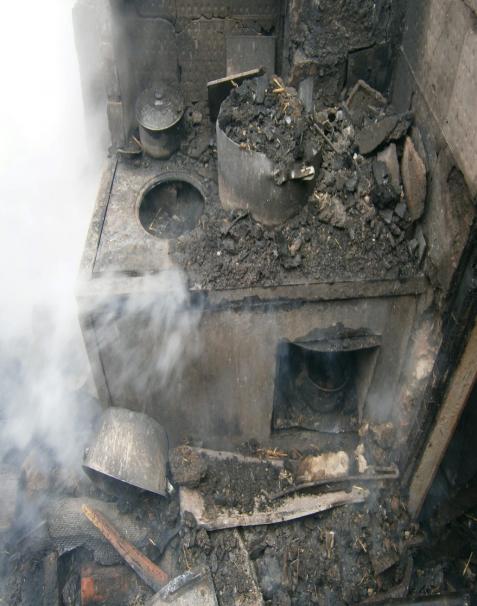 23
Требования пожарной безопасности как при устройстве печей, 
так и при их эксплуатации
24
С наступлением минусовых температур 
увеличивается количество включенных в сеть электронагревательных приборов
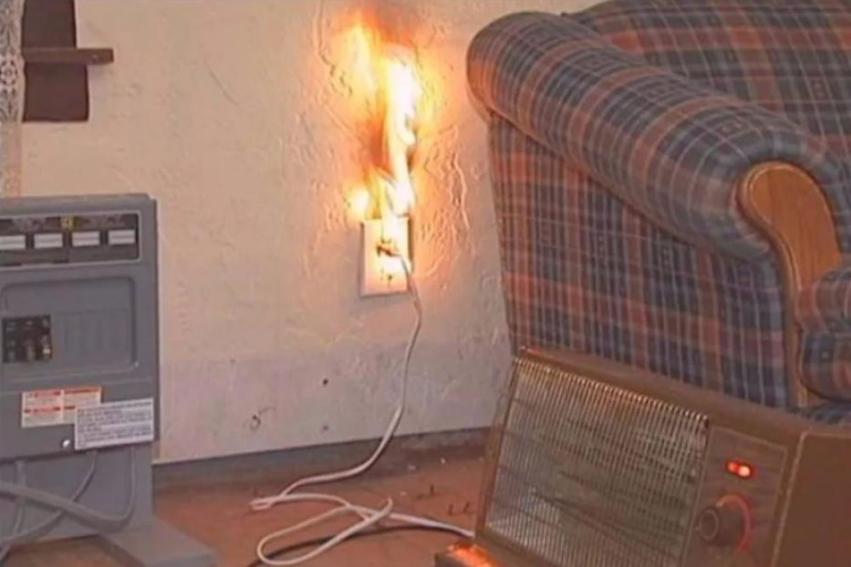 25
Требования по безопасной эксплуатации электрохозяйства
26
Необходимый комплекс мероприятий который необходимо организовывать на подведомственных территориях.
1. принять на территориях нормативно-правовой акт по проведению профилактической операции «Жилище» на муниципальном уровне либо на уровне сельского поселения с разработкой детального Плана организационно-практических мероприятий, направленных на профилактику пожаров. При разработке и утверждении данного НПА необходимо руководствоваться протокольным решением, принятым на заседании КЧС и ОПБ Республики Башкортостан от 2 февраля 2020 года №2;
2. В каждом сельском поселении необходимо наличие распорядительного документа по организации создания профилактических групп с привлечением к профилактической работе добровольных пожарных команд, волонтеров, представителей общественных организаций, казачества, органов социальной защиты и внутренних дел, всех уровней, активов городских и сельских поселений, инструкторов пожарной профилактики, старост населенных пунктов, представителей энергетических и газовых служб, специалистов печного дела, представителей Епархии, других духовных конфессий, общественных организаций и т.п. Обеспечить закрепление улиц, личных жилых домов, квартир в многоквартирных домах за составом профилактических групп.
3. Обеспечить принятие НПА по организации проведения комплекса профилактических мероприятий по обеспечению пожарной безопасности объектов и населенных пунктов в весенне-летний и осенне-зимний пожароопасные периоды. Данный комплекс мероприятий предусмотрен постановлением Правительства Республики Башкортостан от 14.09.2012 г. № 319 «О ежегодном комплексе мероприятий по обеспечению пожарной безопасности в осенне-зимний период на территории Республики Башкортостан» и постановлением Правительства Республики Башкортостан от 16 апреля 2012 года № 111 «О ежегодном комплексе мероприятий по обеспечению пожарной безопасности в весенне-летний период на территории Республики Башкортостан».
4. Сформировать перечень многодетных семей, одиноких престарелых граждан, инвалидов, социально неблагополучных граждан, семей, относящиеся к группе риска, перечень ветхих домов с низкой пожарной устойчивостью, заброшенных строений и объектов, жилых домов, отключенных от электро-, газо- и теплоснабжения, в том числе за неуплату. Указать, с какого периода отключена подача, а также причину отключения. Факты самовольного подключения.
5. Вести учет граждан, злоупотребляющих спиртные напитки, состоящих на наркологическом учете и т.д. С указанной категорией граждан на постоянной основе организовывать проведение профилактических мероприятий.
6. Принять меры по оборудованию домов, где проживают граждане относящихся к группе риска автономными дымовыми пожарными извещателями. Взять на контроль мероприятия по проверке за работоспособностью оборудованных АДПИ, а также своевременность замены элементов питания;
7. Ежеквартально проводить анализ по обследований жилого фонда. В данном анализе отражать информацию о качестве работы проф.групп в лучшую либо худшую сторону.
8. На постоянной основе проводить обучающие занятия с разъяснением порядка проведения профилактических мероприятий и основных требований пожарной безопасности, предъявляемых к зданиям и сооружениям частного жилого сектора (дома, хозяйственные строения), оформления документов и отчетности с составом профилактических групп.
27
Необходимый комплекс мероприятий который необходимо организовывать на подведомственных территориях.
9. В целях предупреждения гибели детей на пожарах, не обеспеченных безопасным условием проживания с родителями, ведущими аморальный образ жизни, вносить предложения в органы опеки с ходатайством о лишении родительских прав.
10. Организовать принятие целевых программ, в т.ч. предусматривающие финансирование по вопросам обеспечения пожарной безопасности жилого фонда муниципального района, сельского поселения.
11. Принимать активное участие в рамках «Месячника пожарной безопасности».
11. Осуществлять контроль и исполнение принятых решений на республиканском и муниципальном заседаний КЧСиОПБ.
12. Исходя из того, что основными причинами возникновений пожаров в жилом фонде являются нарушение правил эксплуатации электрооборудования и печного отопления рассмотреть вопрос о заключении соглашений с представителями энергетических и газовых служб для включения указанных специалистов в состав профилактических групп. 
13. Организовывать проведение рейдов, направленных на профилактику пожаров в СНТ с постоянным проживанием граждан. В ходе рейдов провести соответствующую работу по выявлению семей, отключенных от электро или газоснабжения;
14. Организовать избрание, старост в сельских населенных пунктах с принятием соответствующих нормативно-правовых актов при этом наделив их полномочиями по осуществлению предупреждений и профилактики пожаров.
15. Для противопожарной пропаганды интенсивнее использовать установку уличной рекламы, привлечение общественного транспорта, средств массовой информации. Активизировать нетрадиционные методы агитации по профилактике пожаров в быту (с привлечением культовых учреждений и других общественных организаций). Организовать размещение наглядной агитации по мерам пожарной безопасности в административных зданиях и производственных участках (листовки, информационные стенды, уголки пожарной безопасности и т.д.). Также необходимо провести пропагандистскую работу по недопущению оставления детей без присмотра со стороны взрослых.
17. Рассматривать вопросы по оказанию помощь социально-незащищенным гражданам, многодетным семьям по ремонту или замене неисправных печей, систем электрооборудования в жилых домах, приобретению автономных пожарных извещателей, первичных средств пожаротушения.
28